“The only reason a great many American families don’t own an elephant is that they have never been offered an elephant for a dollar down and easy weekly payments.”MAD Magazine
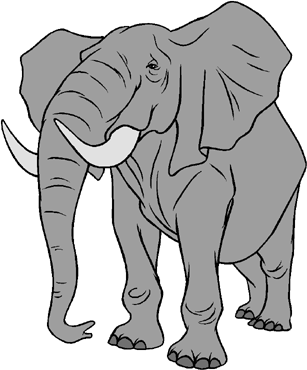 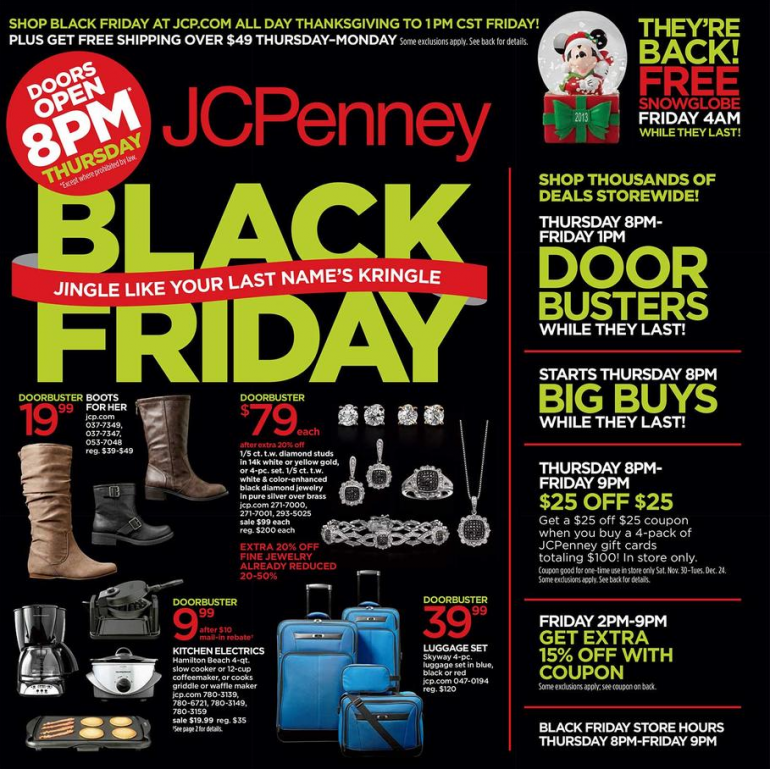 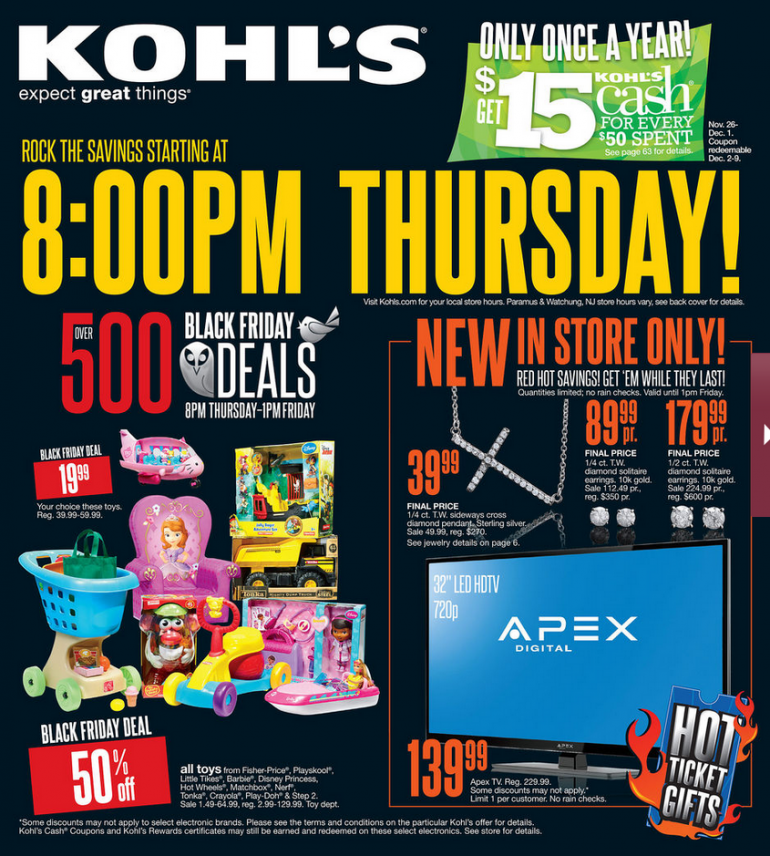 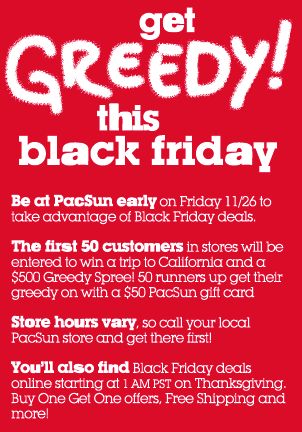 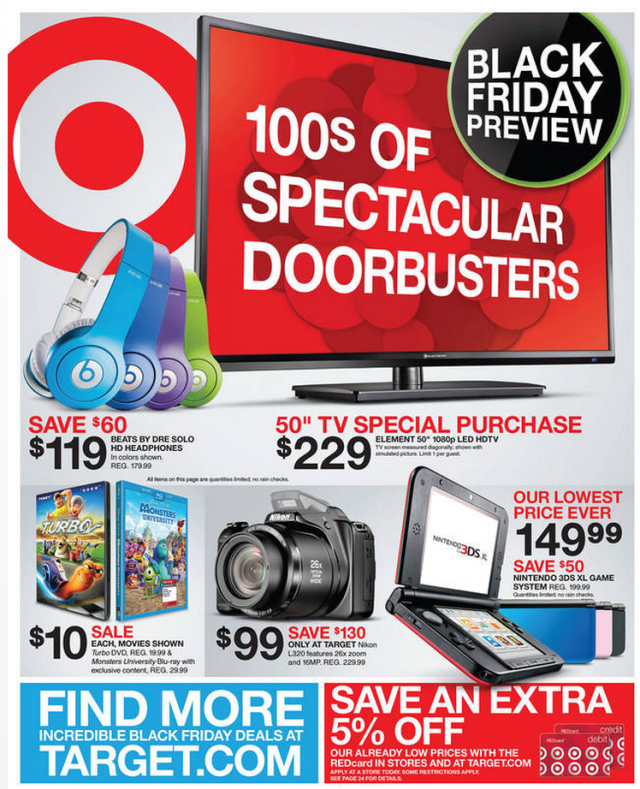 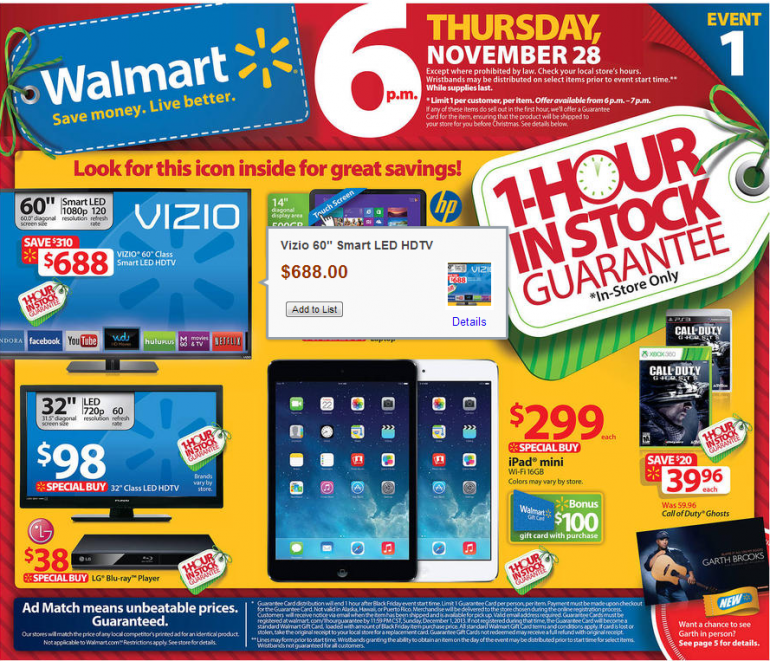 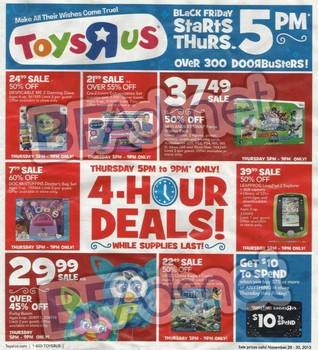 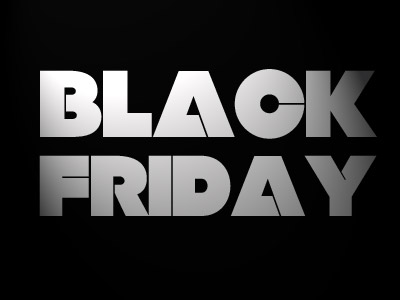 Wal-Mart Employee Trampled to Death
'Save Thanksgiving' Petitions Garner Nearly 200,000 Signatures
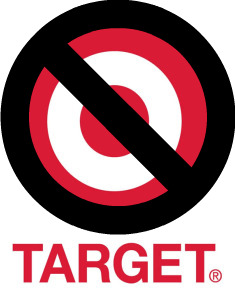 Quotation from “A Shopping Guernica Captures the Moment”:
“For decades, Americans have been effectively programmed to shop. China, Japan and other foreign powers have provided the wherewithal to purchase their goods by buying staggering quantities of American debt. Financial institutions have scattered credit card offers as if they were takeout menus and turned our houses into A.T.M.’s. Hollywood and Madison Avenue have excelled at persuading us that the holiday season is a time to spend lavishly or risk being found insufficiently appreciative of our loved ones.”
What are your observations about how and why we shop as a culture? Do you agree that Americans have been “effectively programmed to shop”?